ТУРИСТИЧНІ РЕСУРСИ (загальна характеристика)
Поняття і сутність туризму
Значення та класифікація туристичних ресурсів 
Регіональний поділ світу
1. Що ж таке  туризм?
Згідно Закону України «Про туризм», 
ТУРИЗМ – це тимчасовий виїзд особи з місця проживання в оздоровчих, пізнавальних, професійно-ділових чи інших цілях без здійснення оплачуваної діяльності в місці, куди особа від'їжджає.

ТУРИСТ - особа, яка здійснює подорож по Україні або до іншої країни з не забороненою законом країни перебування метою на термін від 24 годин до одного року без здійснення будь-якої оплачуваної діяльності та із зобов'язанням залишити країну або місце перебування в зазначений термін.
Класифікація туризму
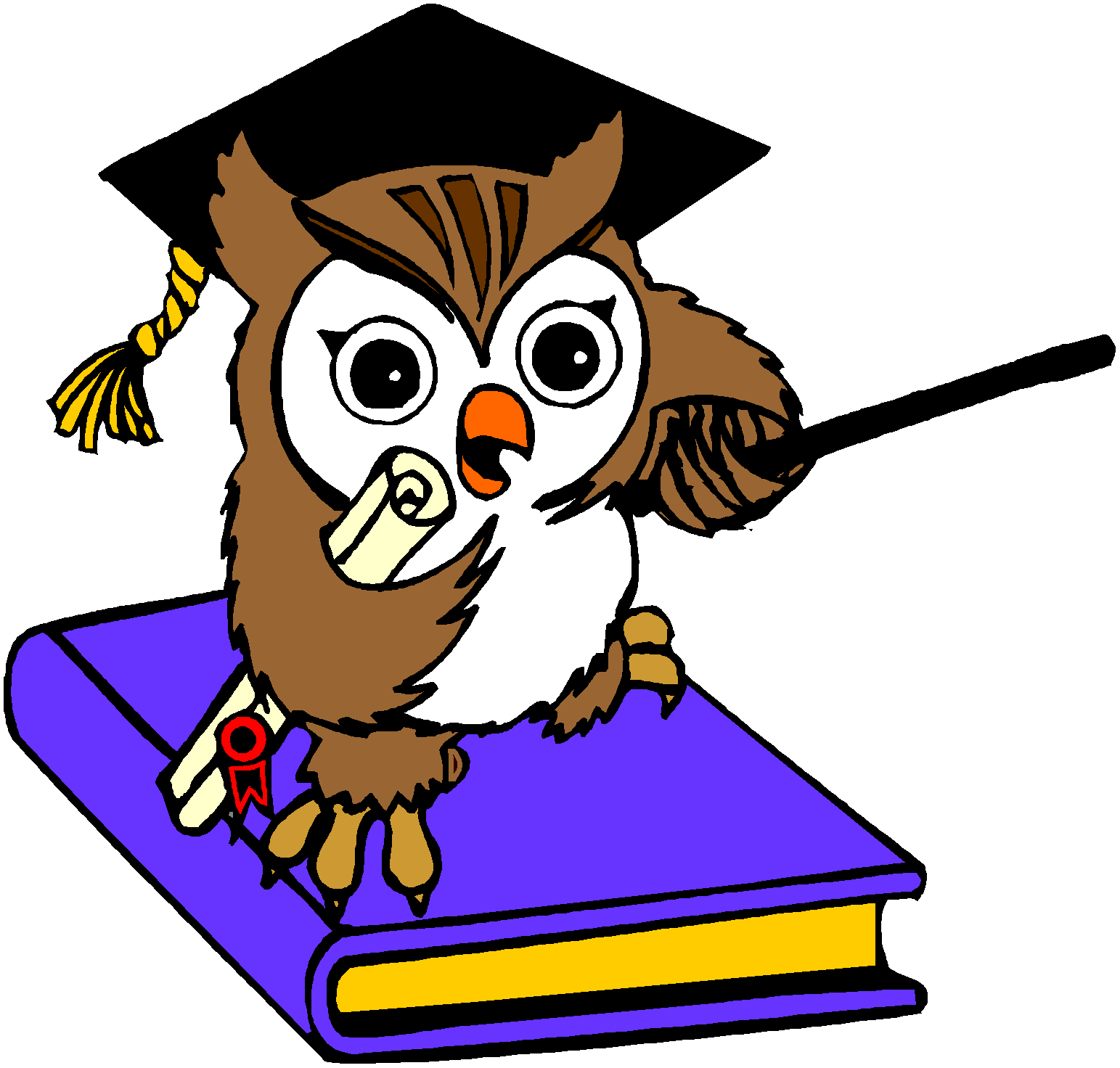 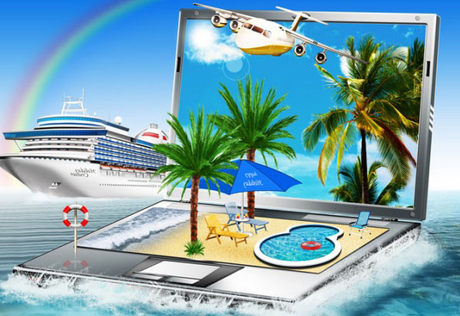 2. Значення та класифікація туристичних ресурсів
Туризм заснований на цільовому та розумному використанні туристичних ресурсів.
	Туристичні ресурси - природно-кліматичні, соціокультурні, історичні, архітектурні й археологічні, наукові та промислові, видовищні, культові й інші об'єкти або явища, спроможні задовольнити потреби людини в процесі туристичної діяльності.
.
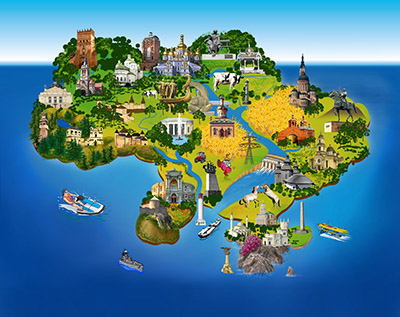 Туристичні ресурси мають такі основні властивості:
o привабливість;
o кліматичні умови;
o доступність;
o ступінь дослідженності;
o екскурсійна значущість;
o пейзажні й екологічні характеристики;
o соціально-демографічні характеристики;
o потенційний запас;
o спосіб використання та ін.
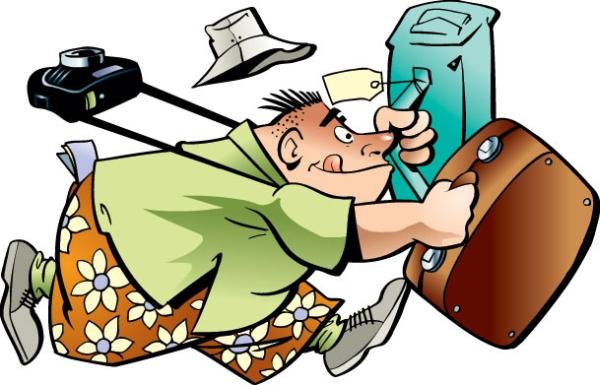 Основою використання туристичних ресурсів і туристичних об'єктів для цілей туризму є туристський інтерес і туристські враження. 	
	Туристський інтерес — перспектива одержання туристом об'єктивної інформації, позитивних емоцій або потенційна можливість задовольнити заплановану потребу туриста в конкретній, на початку частково відомій, туристичній послузі, туристичному товарі й туристичному продукті, заснованих на певному комплексі туристичних ресурсів, що є об'єктами туристського інтересу.
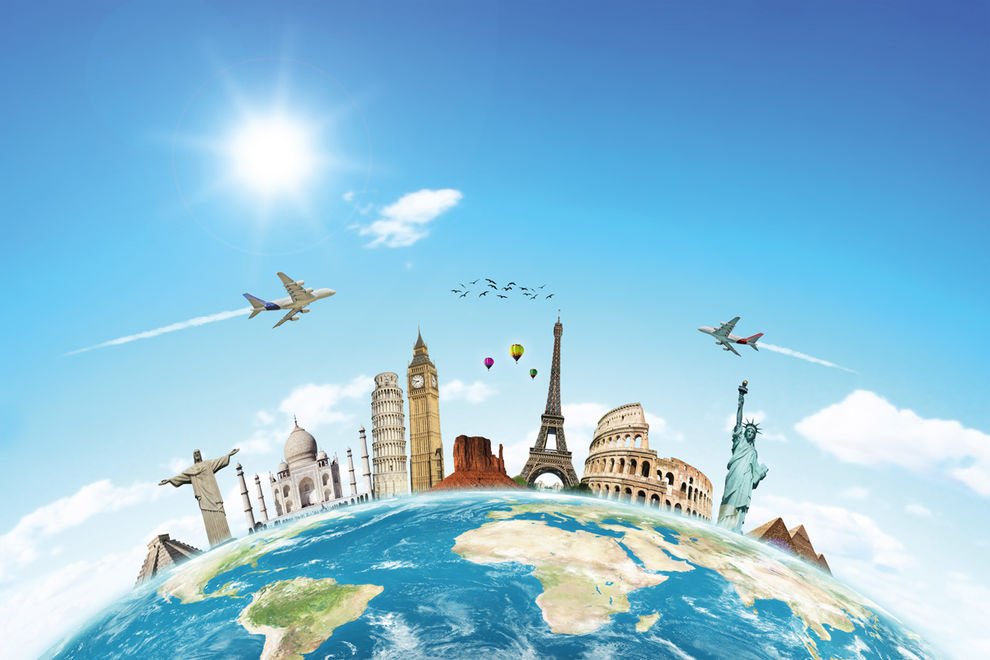 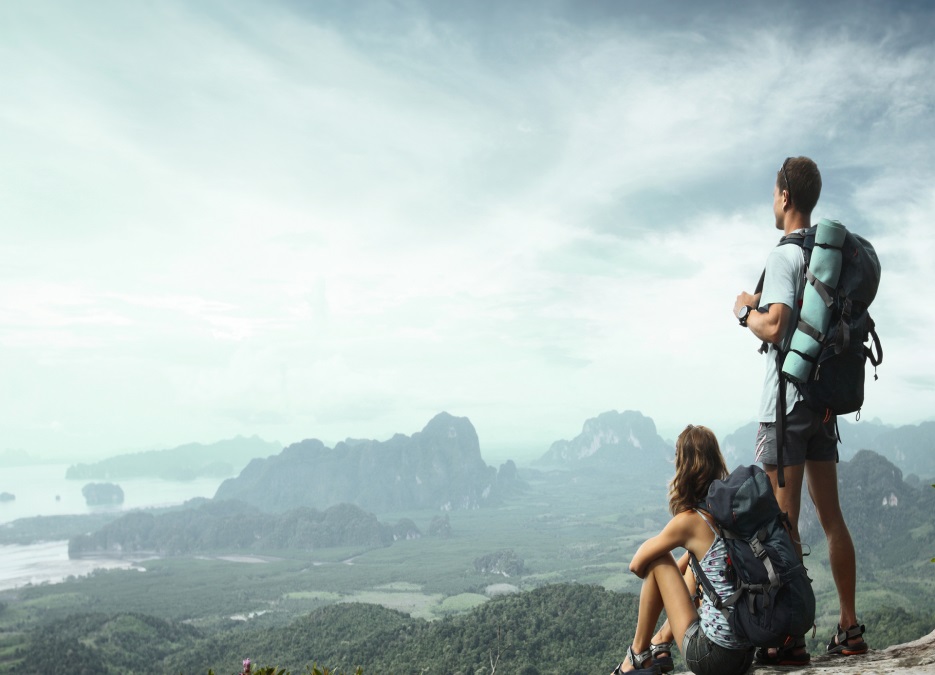 Туристське враження — комплекс емоцій, здебільшого позитивних, духовний і фізичний стан туриста, що сформувалися під впливом споживання туристичних послуг, придбання туристичних товарів, споживання туристичного продукту.
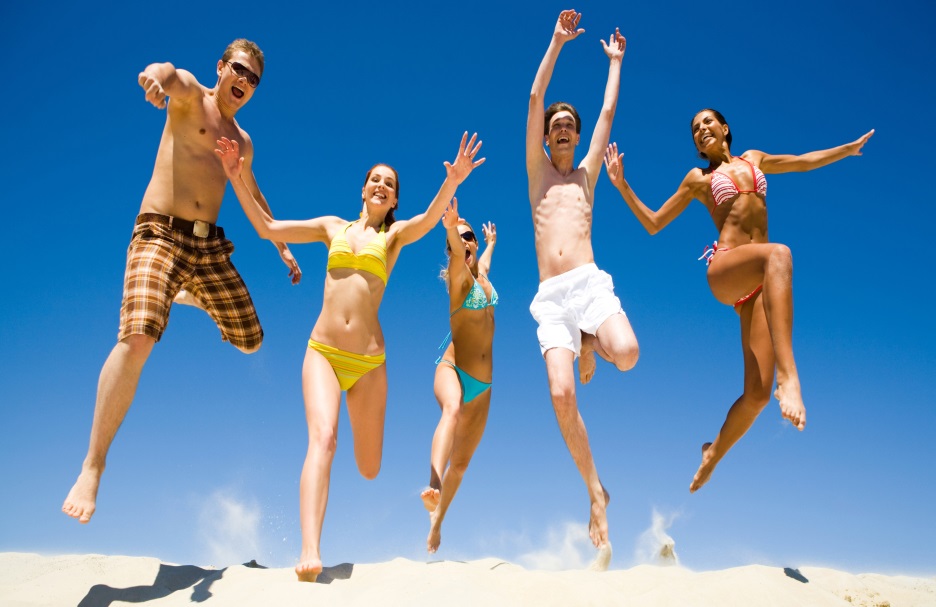 Існує багато класифікацій туристичних ресурсів, але найчастіше використовується класифікація туристичних ресурсів за характером їх використання:
історико-культурні, 
природні, 
соціально-економічні.
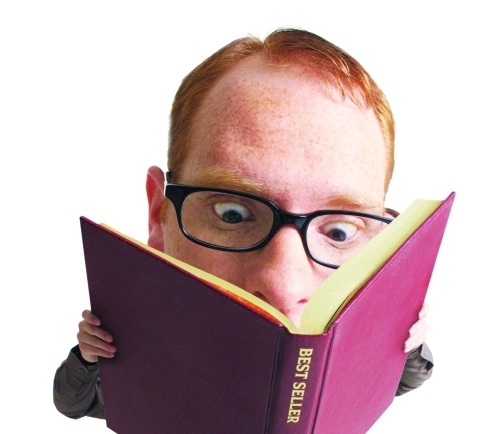 Історико-культурні туристичні ресурси — це сукупність створених у процесі історичного розвитку певної території пам'ятників матеріальної і духовної культури, які є об'єктами туристського інтересу. До групи історико-культурних рекреаційних ресурсів належать пам'ятки історії, історичні та сучасні архітектурні пам'ятки, унікальні споруди культури, спорту тощо.
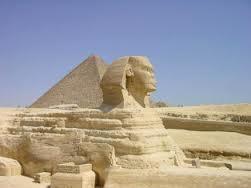 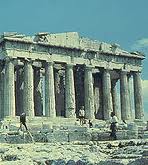 До історико-культурних туристичних ресурсів належать історичні, історико-архітектурні пам'ятки, пам'ятки сучасної архітектури, унікальні споруди тощо. 
Найбільш популярними вважаються загальновідомі пам'ятки історії та культури Риму, Венеції, Флоренції, Парижа; збережені й відновлені замки в Іспанії та Франції - Шовіньї, Фалес, Лош, Кусі, Лувр, Віландо тощо. Унікальним пам'ятником історії є Нойшванштайн у Баварії (Німеччина).
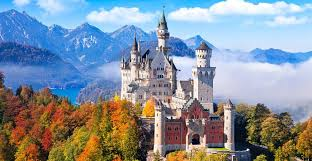 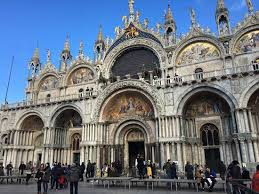 Природні туристичні ресурси
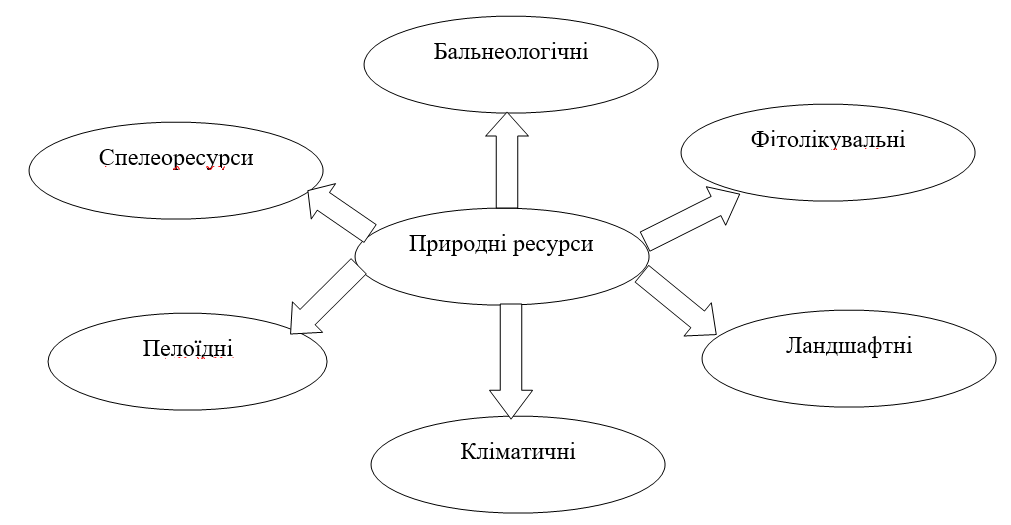 Окремо виділяють природні лікувальні ресурси — рекреаційні ресурси, призначені для лікування і відпочинку населення країни чи регіону, а також туристів.
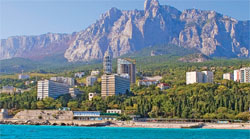 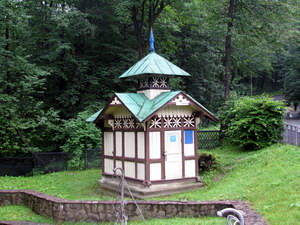 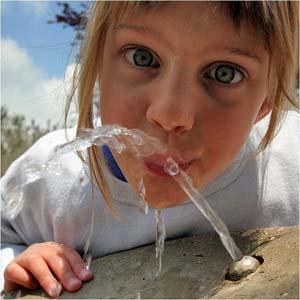 З природних рекреаційних ресурсів можна виокремити бальнеологічні, фітолікувальні, ландшафтні, кліматичні, пляжні ресурси та спелеоресурси. 
	Бальнеологічні ресурси — природні лікувальні речовини, що використовуються для немедикаментозного лікування на курортах і в позакурорт-них умовах. До бальнеологічних ресурсів належать лікувальні мінеральні води та пелоїди (грязі), а також озокерит.
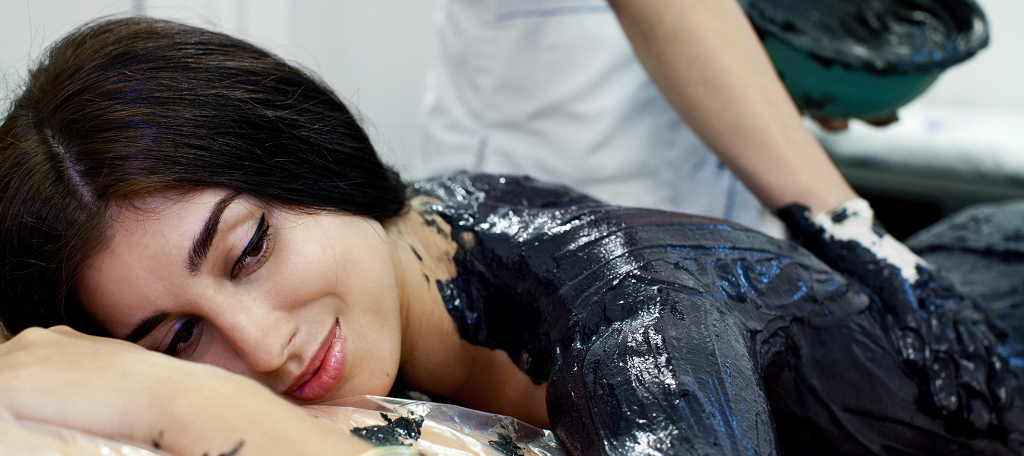 Найбільший туристичний центр з використання бальнеологічних ресурсів розташований в Угорщині. В околицях Будапешта в 14 місцях із надр пробиваються 523 життєдайні джерела. Саме тут знаходиться найбільша в Європі купальня «Сечені».
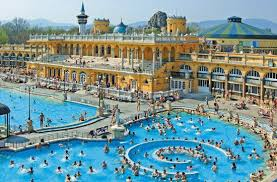 Кліматичні ресурси — важлива складова розвитку рекреаційного господарства, вони визначають загальну комфортність території для лікування та відпочинку. 
Пляжні ресурси становлять вагому частку всіх рекреаційних ресурсів, де на людський організм діє комплекс оздоровлювальних чинників, пов'язаних зі стихією моря.
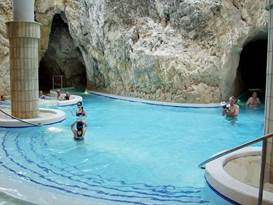 Найпривабливішими та найпопулярнішими світовими пляжними місцевостями є Лазурне узбережжя Франції — від Тулона до Монако.
Острів Сардинія





      Балеарські острови 


                                                          Канарські острови
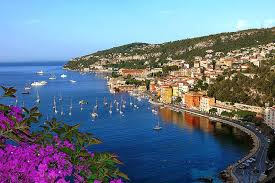 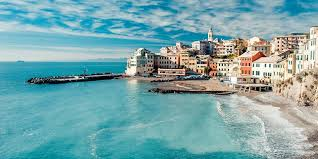 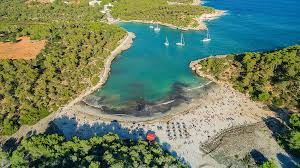 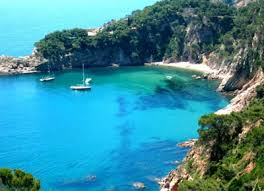 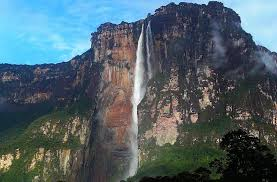 Фітолікувальні ресурси
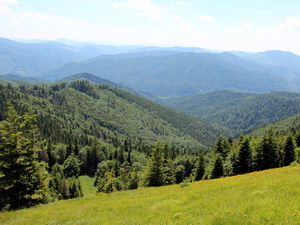 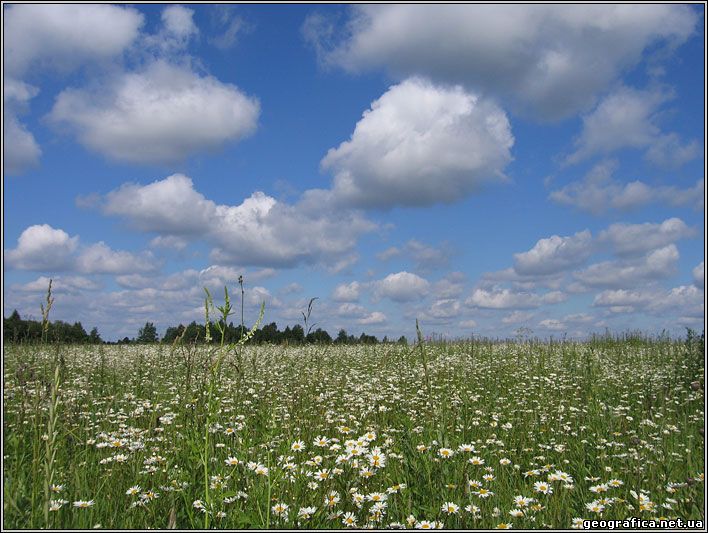 Ландшафтні ресурси, серед яких ландшафтних особливе місце посідають гори. Різноманітність природних ландшафтів, наявність екстремальних сприятливих і комфортних умов створюють передумови для розвитку різних видів рекреаційної діяльності - від спортивних до санаторно-лікувальних.
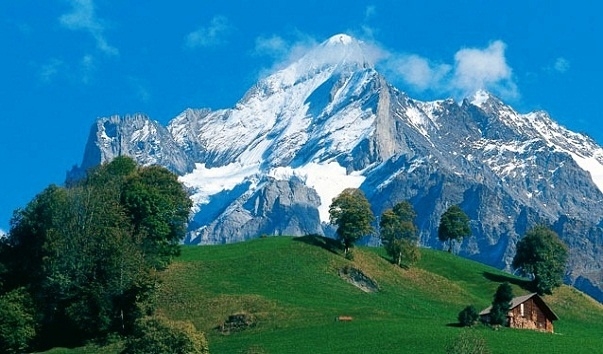 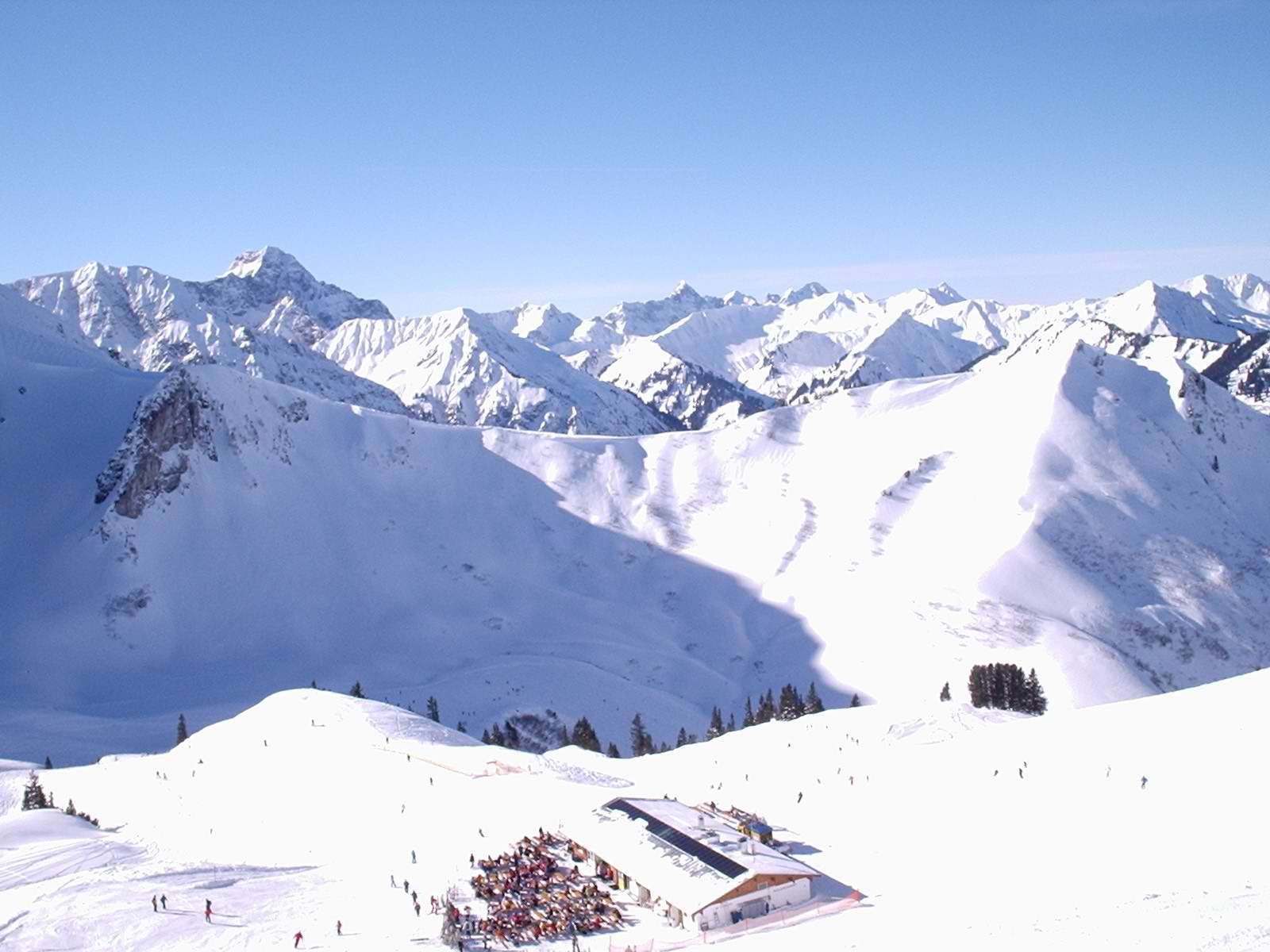 Спелеоресурси (печери).
Найбільшою на землі вважається Мамонтова печера (Mammoth Cave) у США, загальна довжина її ходів перевищує 530 км. Найглибшими карстовими печерами світу вважаються П'єр-Сен-Мартен (глибина 1171 м) і Берже (1141 м) у Франції.
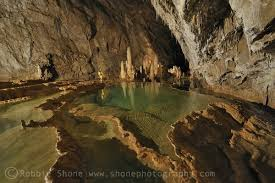 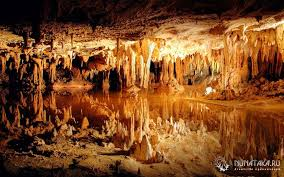 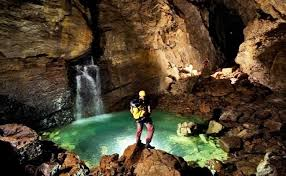 До групи соціально-економічних туристичних ресурсів належать:
- географічне положення, 
- транспортна доступність, 
- рівень економічного розвитку та 
добробуту суспільства, 
- стандарти обслуговування, 
- організація туристичного господарства,
- інформаційна забезпеченність,
- кількість працівників у галузі тощо.
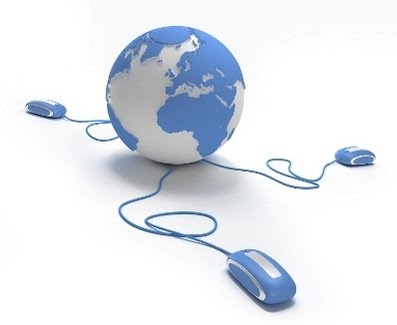 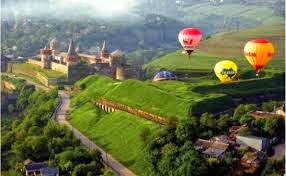 Інформаційні туристичні ресурси
Інформаційні туристичні ресурси — сукупність форм і видів інформації про конкретну територію чи об'єкти, про історію території, про культуру, природу і населення, отримана туристами безпосередньо під час подорожі, у процесі підготовки до неї чи після подорожі.
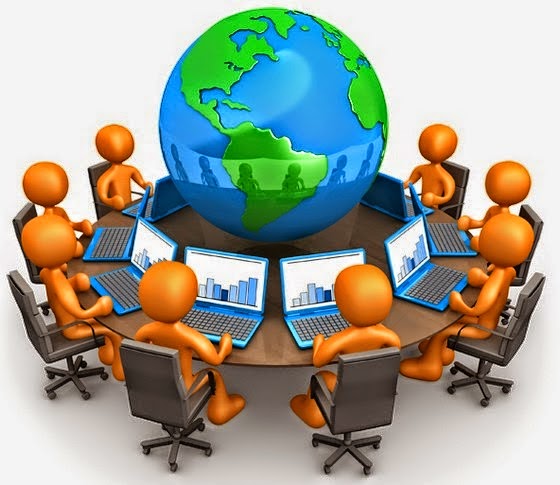 3. Регіональний поділ світу
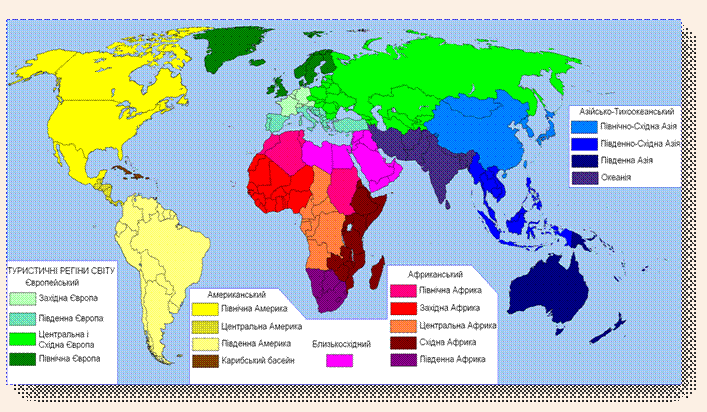 Контрольне завдання:
Заповнити таблицю:
Склад субрегіонів і районів туристичних регіонів світу